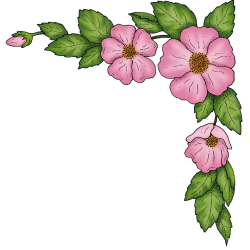 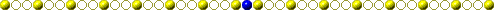 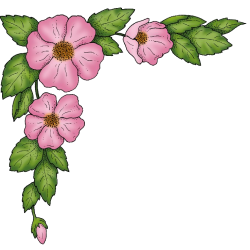 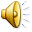 Trường Tiểu học số 2 Mỹ Hiệp
Chào mừng quý thầy cô về dự giờ lớp 2C
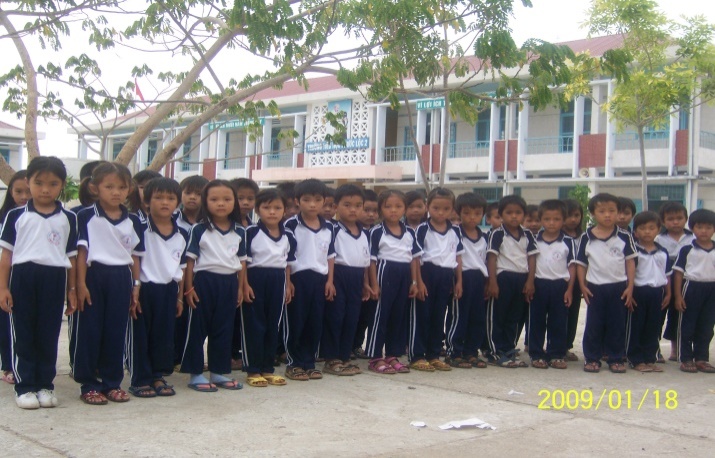 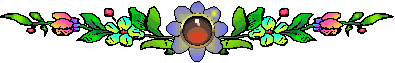 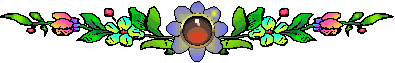 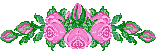 Hoạt động trải nghiệm
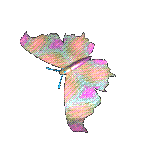 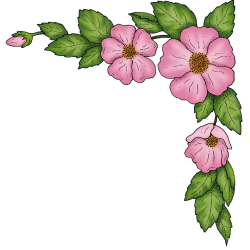 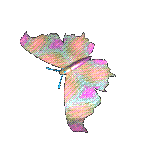 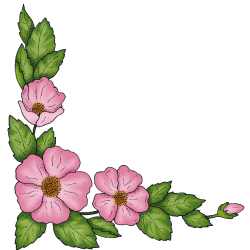 Giáo viên: Nguyễn Thị  Lệ Thủy
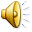 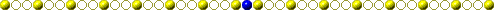 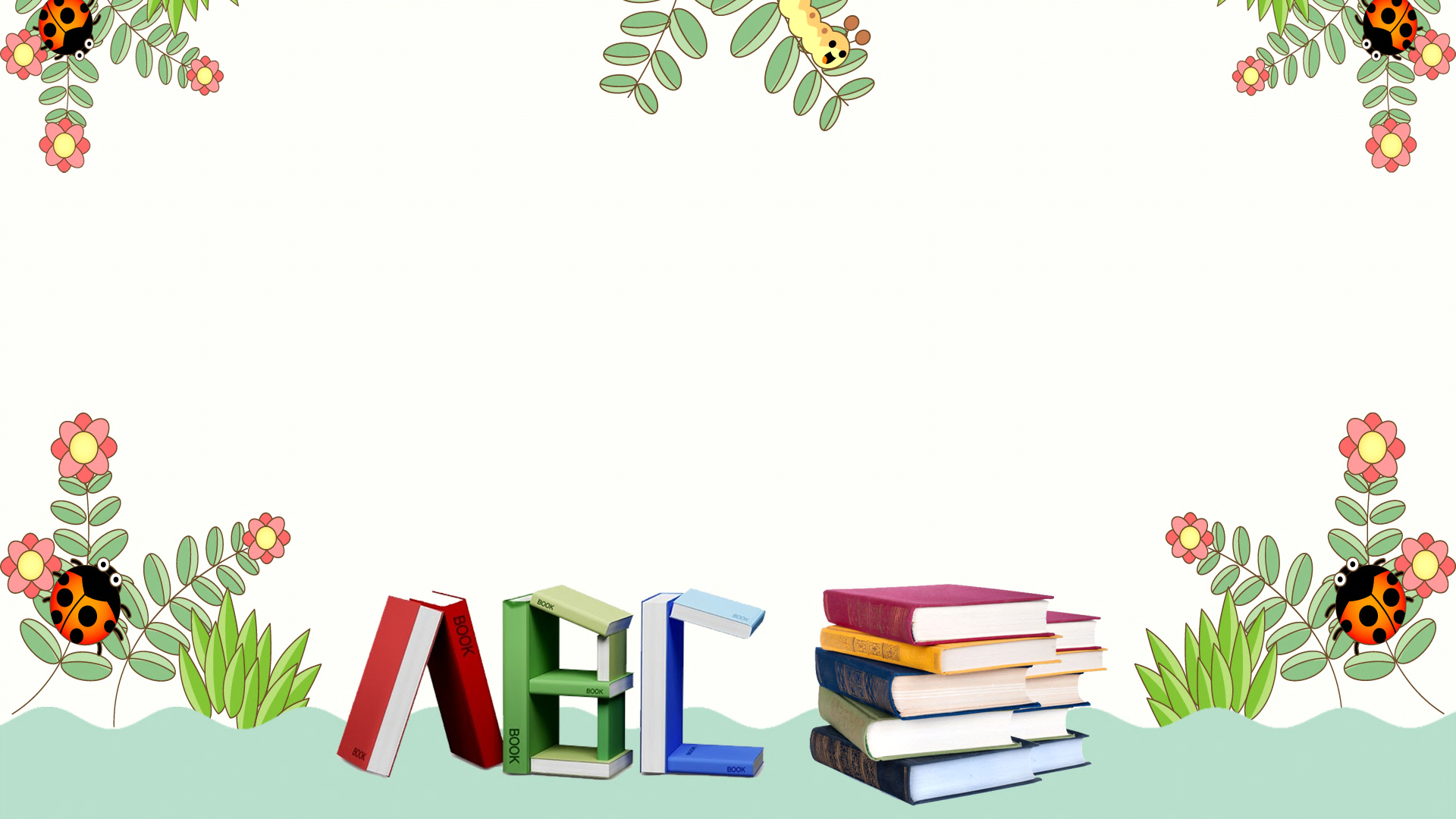 CHỦ ĐỀ 7: YÊU THƯƠNG GIA ĐÌNH. QUÝ TRỌNG PHỤ NỮ
TUẦN 27: SINH HOẠT THEO 
CHỦ ĐỀ
GV: KHIẾU NGUYỄN TUỆ VY
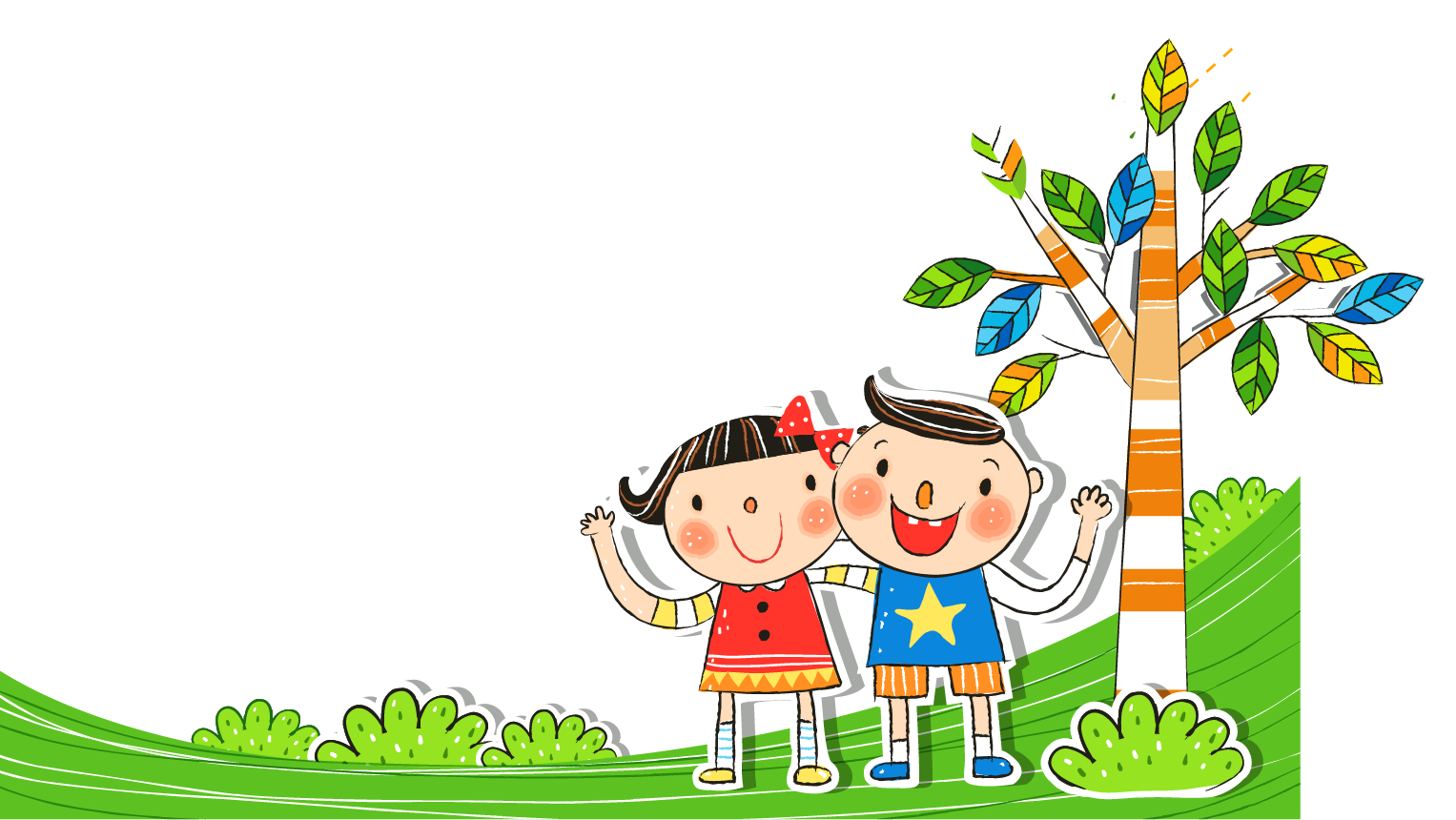 KHỞI ĐỘNG
LÀM CHIẾC LỌ 
“KỈ NIỆM YÊU THƯƠNG”
CHUẨN BỊ:
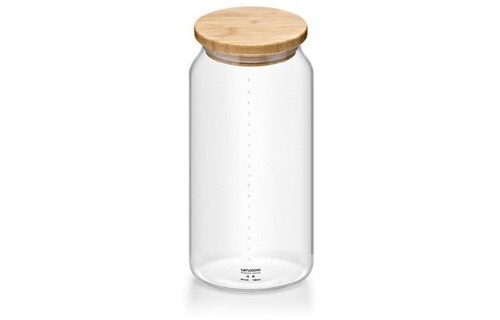 Lọ nhựa sạch, khô
Các dải giấy màu (rộng 1cm, dài 20 cm)
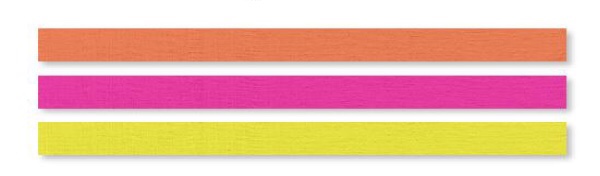 THỰC HIỆN:
Viết mỗi việc em đã làm thể hiện sự quan tâm chăm sóc, biết ơn những thành viên trong gia đình vào một dải màu vàng;
Gấp thành ngôi sao hoặc cuộn tròn lại;
Thả vào lọ.
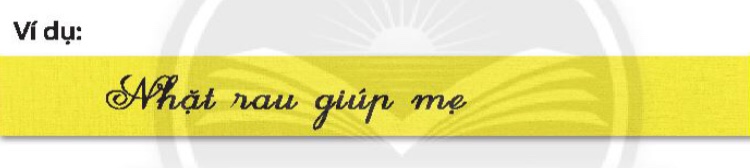 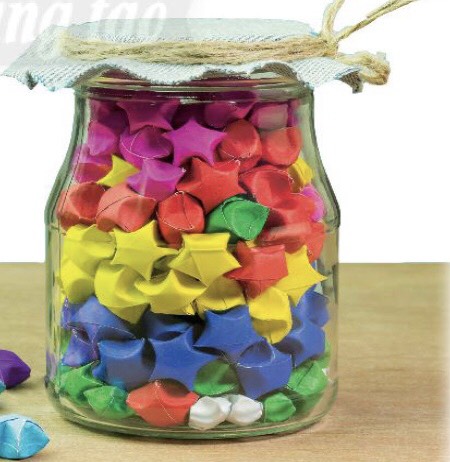 Thực hiện công việc trên vào cuối mỗi tuần. Sau một khoảng thời gian sẽ tổng kết đếm lại số ngôi sao trong lọ của mình.
CHÂN THÀNH CẢM ƠN !